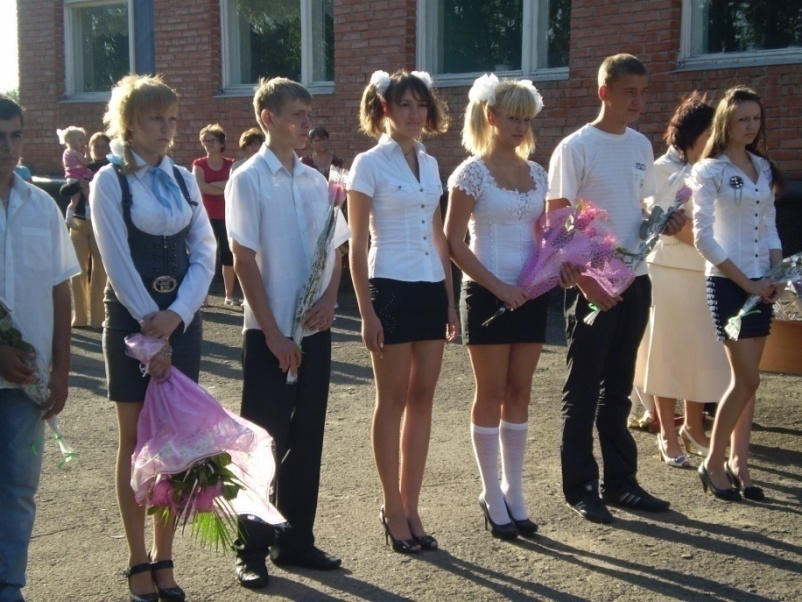 МБОУ «Авиловская СОШ»
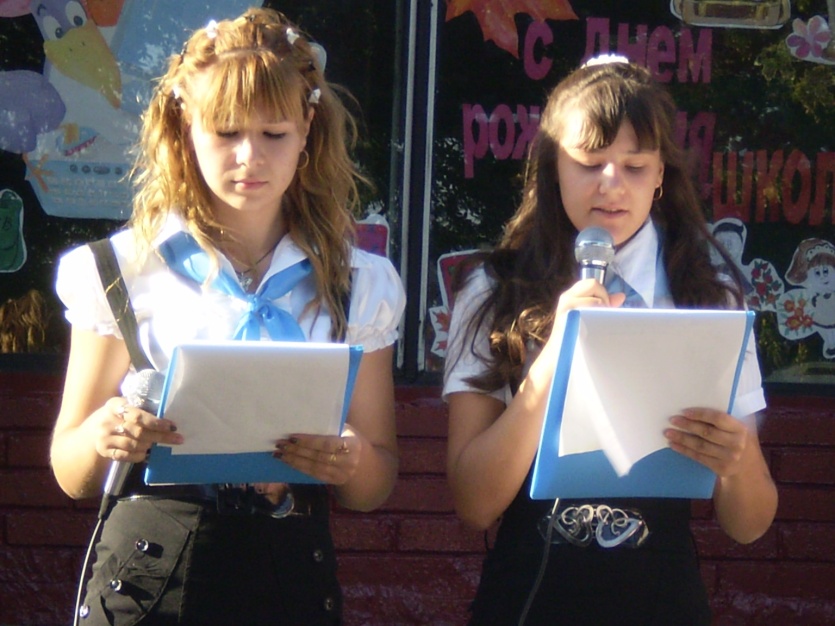 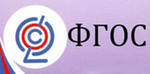 «Подготовка школы к созданию материально-технической базы инновационной образовательной среды»
С 2010 ГОДА В ШКОЛЕ  ВВЕДЕНЫ ФГОС НОО
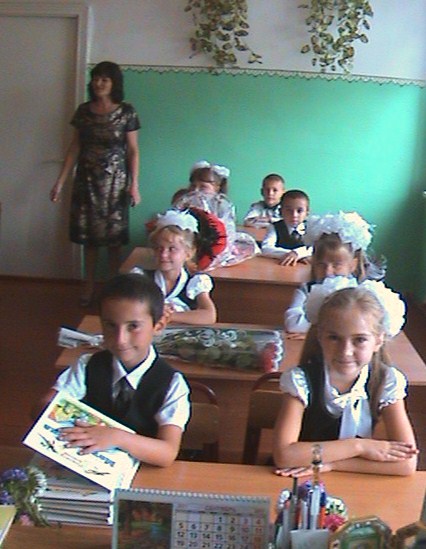 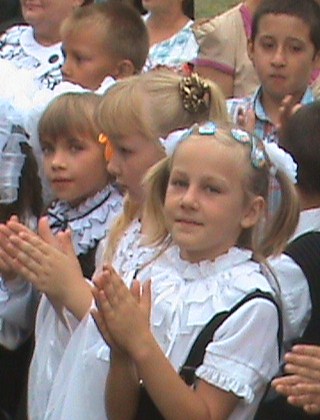 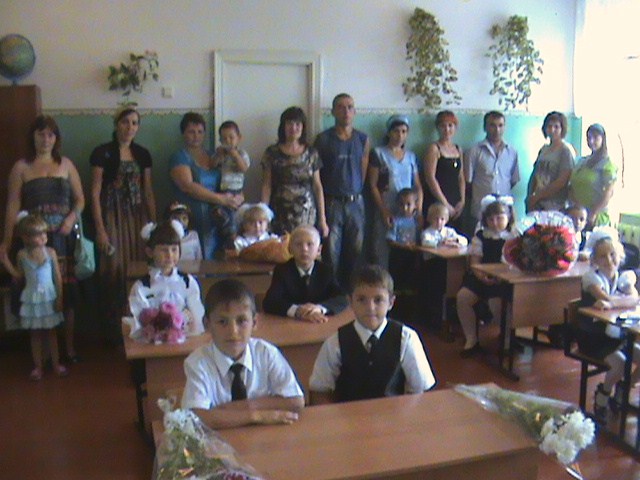 Кабинеты начальных классов оборудованы современным оборудованием
Компьютер – 4
Принтер – 2
Экран – 2
Проектор - 2
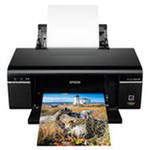 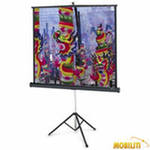 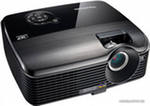 Для обеспечения введения  ФГОС ООО необходимо  подготовить условия по следующим направлениям:
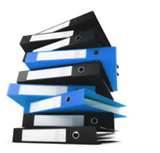 организационное обеспечение;
кадровое обеспечение;
нормативное обеспечение;
финансово-экономическое обеспечение;
информационное обеспечение;
материально-техническое обеспечение.
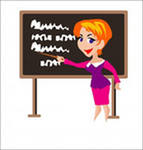 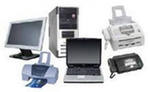 Все педагоги, приступающие к реализации ФГОС в основной школе
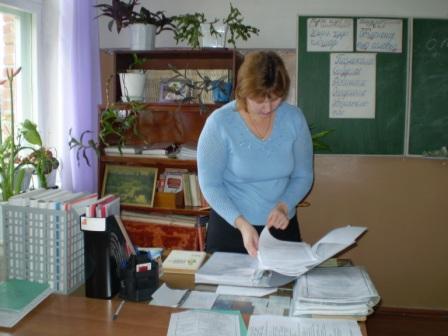 имеют высшее педагогическое образование,  
обладают высоким уровнем компьютерной грамотности, 
владеют технологиями организации современного урока,
умеют организовать работу учащихся в мобильных группах и парах,
знакомы с  вариативными формами оценивания  процесса и результатов образования.
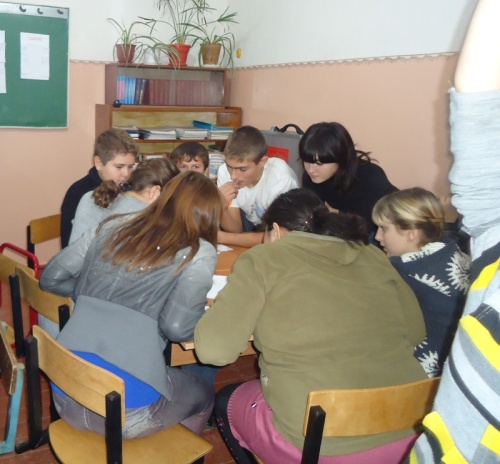 Материально-техническое обеспечение образовательного процесса
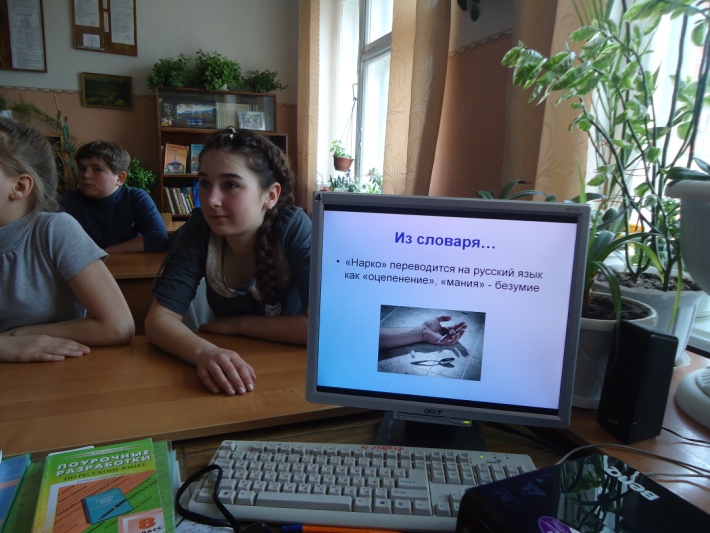 Обеспеченность учебно-методическими ресурсами составляет 80 %
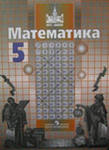 Учебник и –90%,
Художественная литература – 100 %,
Дополнительная литература – 100 %,
Справочники – 100 %, 
Словари – 100 %, 
Энциклопедии – 100 %,  
Методическая литература – 20 %,
Программы – 20 %,
Базовые документы  по внедрению ФГОС на основной ступени обучения – 50 %.
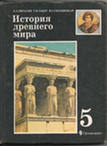 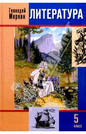 Методическая литература ФГОС ООО
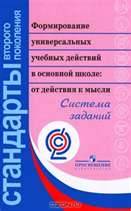 Формирование универсальных учебных действий в основной школе: От действия к мысли. Система заданий.
Внеурочная деятельность школьников. Методический конструктор.
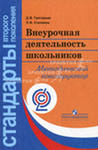 Базовые документы ФГОС ООО:
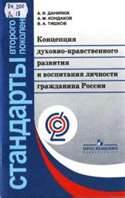 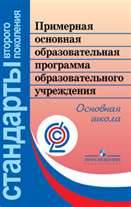 Фундаментальное ядро содержания общего образования
Концепция духовно-нравственного развития и воспитания личности гражданина России
Федеральный государственный образовательный стандарт основного общего образования
Примерная основная образовательная программа  образовательного учреждения. Основная школа
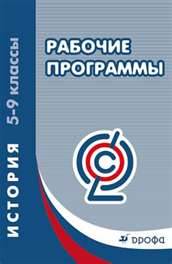 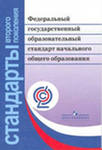 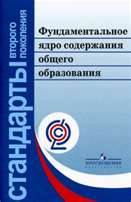 Материально – техническое оснащение внеурочной деятельности
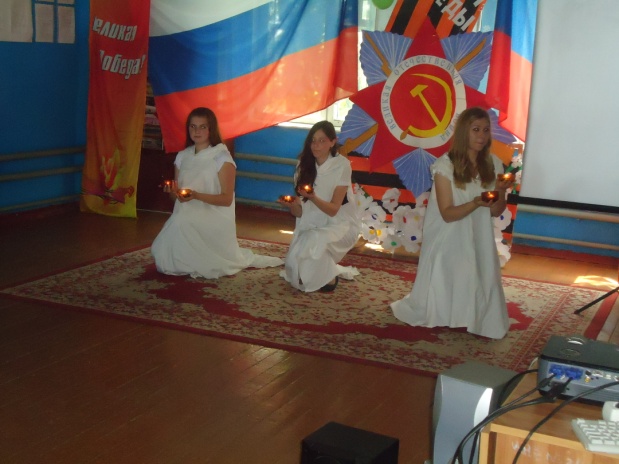 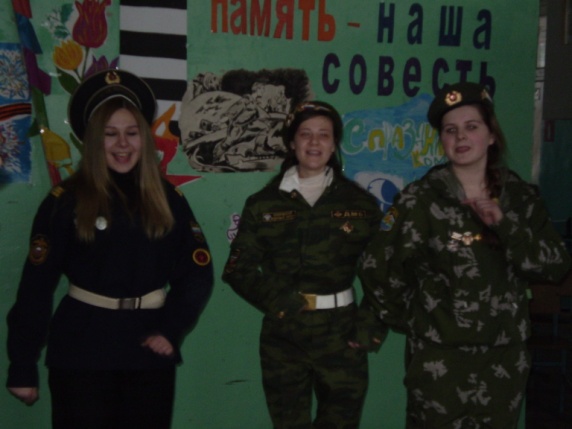 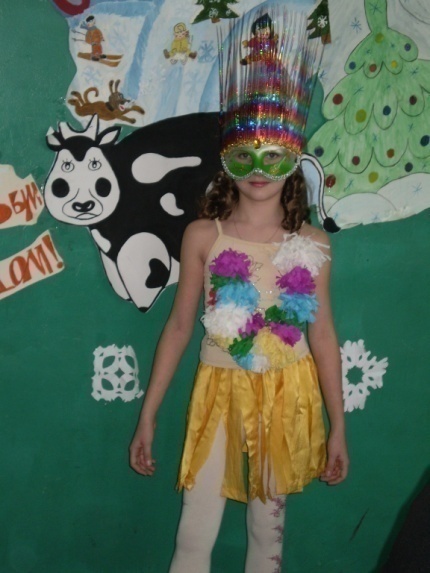 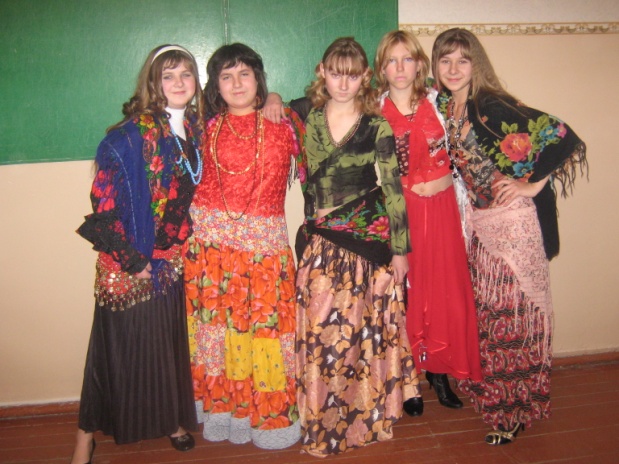 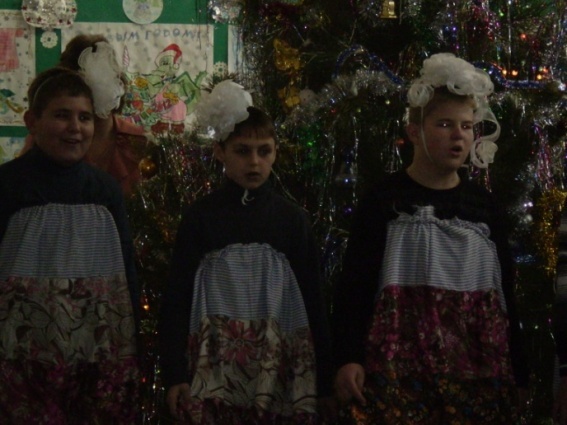 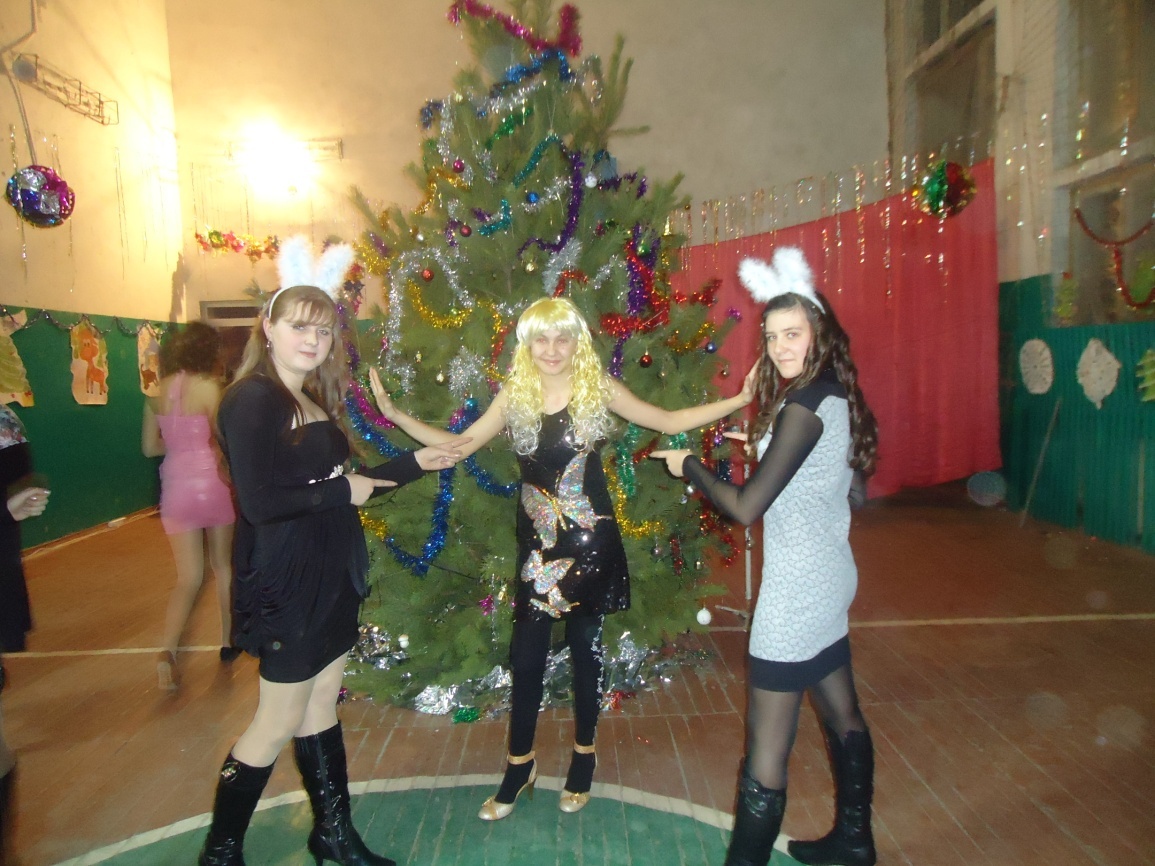 В школе создана коллекция костюмов
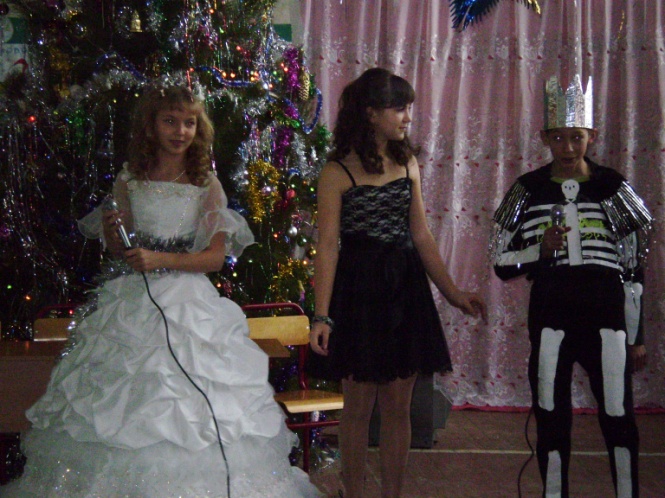 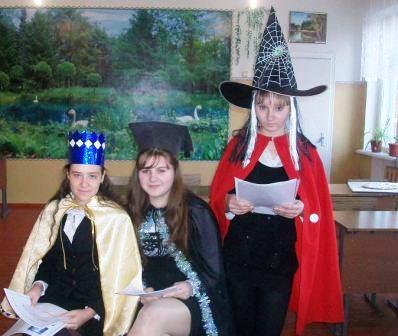 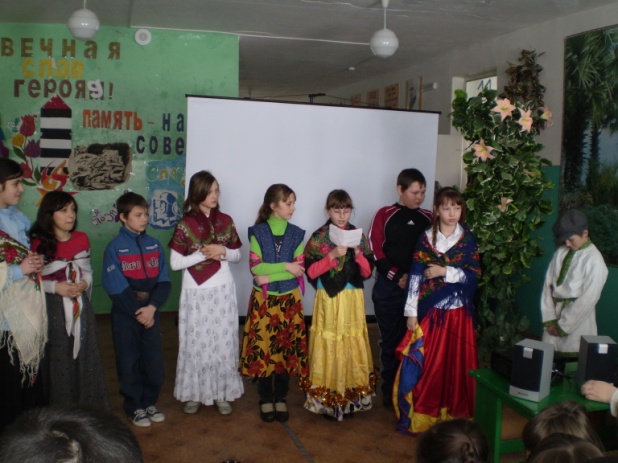 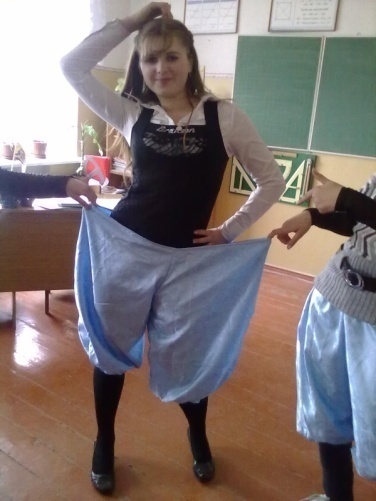 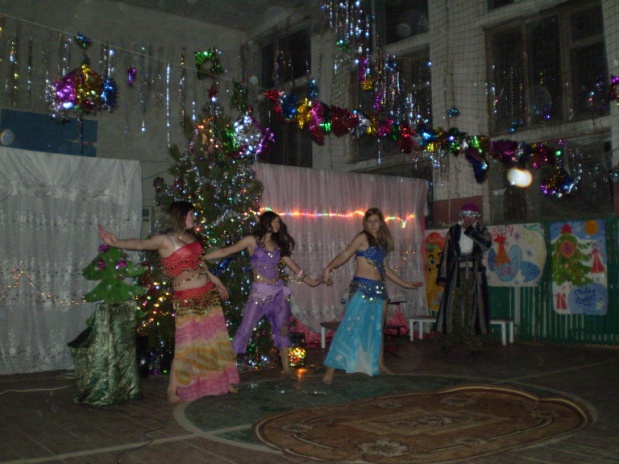 Ежегодно в школе организуется работа кружков прикладного характера
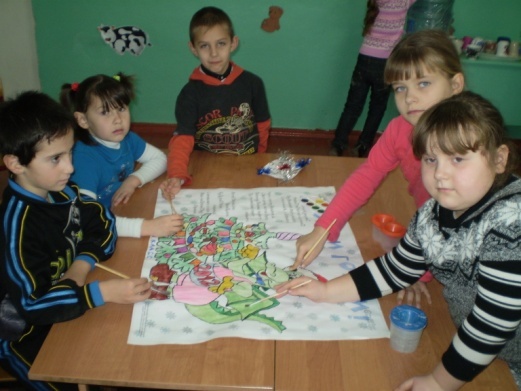 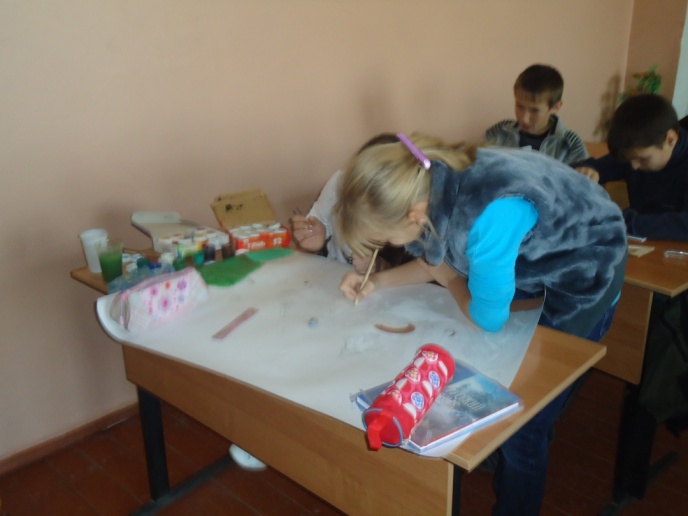 На базе нашего учреждения работает филиал художественной школы
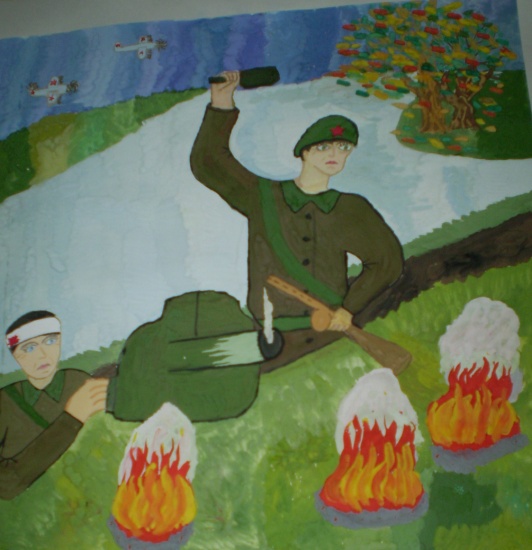 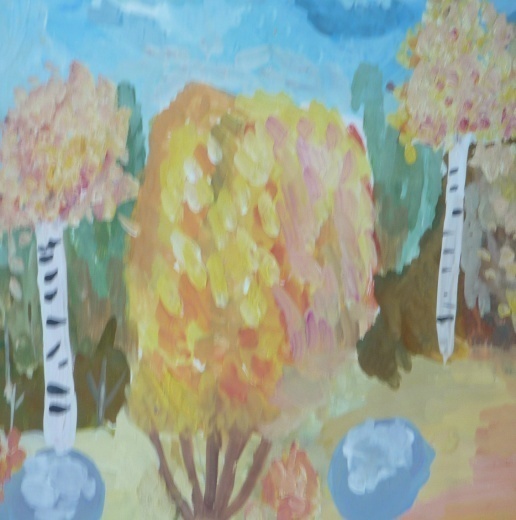 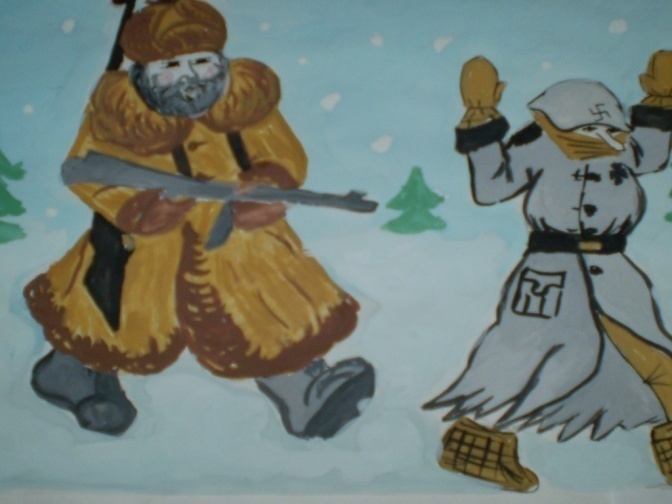 Воспитанники школы имеют опыт в различных техниках декоративно-прикладного искусства
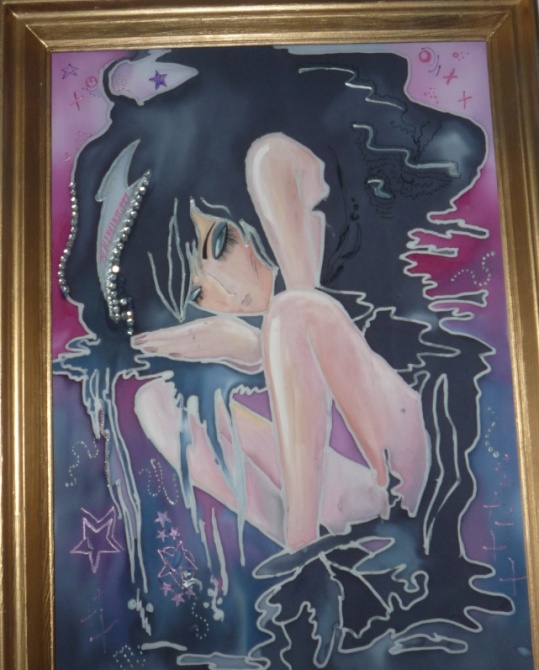 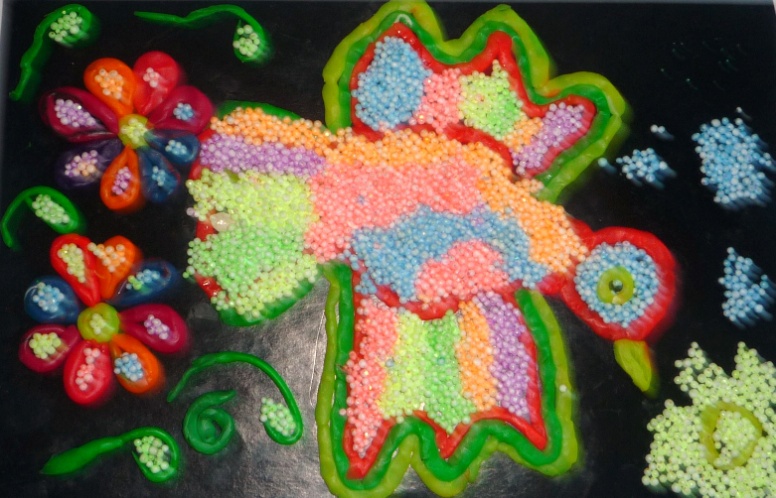 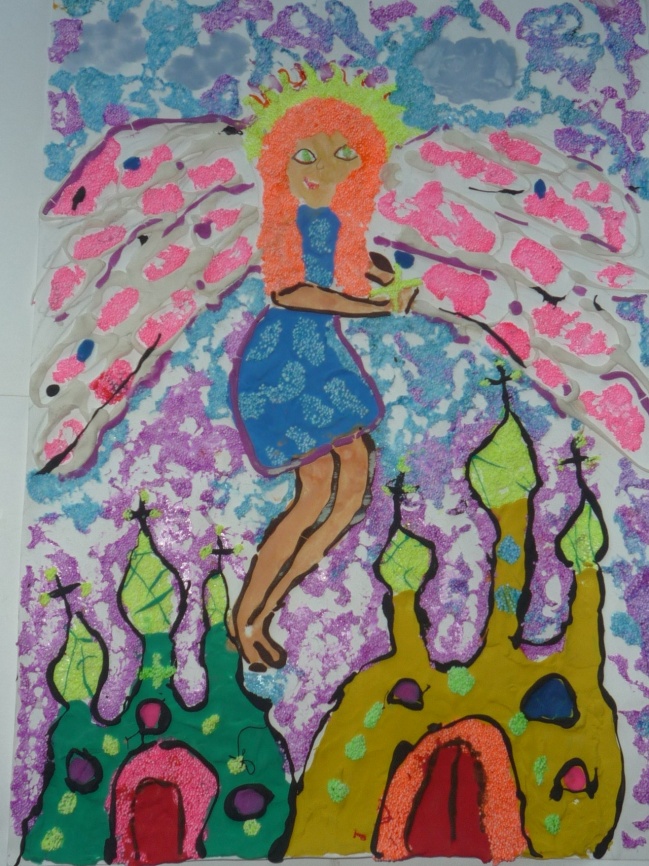 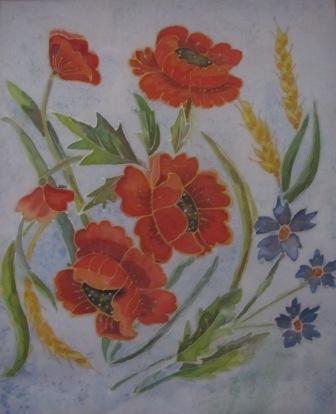 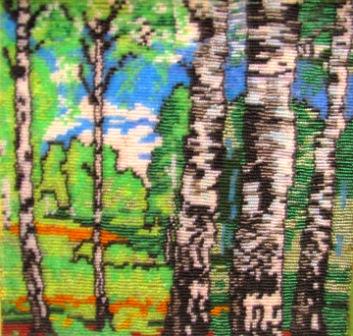 Введение ФГОС в МБОУ «Авиловская СОШ"
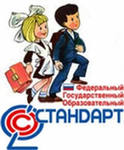 2010 г. – 1 класс,
2011 г. – 1, 2 классы,
2012 г. – 1, 2, 3 классы,
2013 г. – 1, 2, 3, 4 классы,
2014 г. – 1, 2, 3, 4, 5 классы.
Введение ФГОС на всех ступенях образования изменит школьную жизнь ребёнка
новые формы организации обучения,
новые образовательные технологии, 
новая открытая информационно-образовательная среда.